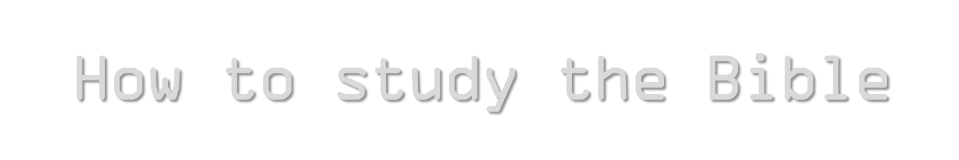 (Continued)
1. The main theme of the book.
 2. Learn what you can about the writer:
3. Where is the book written? 
4. When was the book written?
5. To whom was the book written? 
6. What problem in the lives of the                  readers made the book necessary?
How To Study A Book Of The Bible:
7. List by chapter and verse terms that are repeated. 
8. Define all the words and phrases that need appear difficult. 
9. What does the book teach about Jesus Christ? 
10. Study any major divisions in                            the structure of the book.
How To Study A Book Of The Bible:
There are 1,189 chapters in the Bible.
 1. What is the theme of the chapter? 
2. What is the key verse in the chapter? 
3. What people are mentioned in the chapter?
 4. What are the commands that we should obey?
How to Study a Chapter of the Bible:
5. What are the promises that we should claim?
6. What are the lessons that we should remember?
7. List the words and phrases that                         have a special appeal to you.
How to Study a Chapter of the Bible:
8. List all the difficult words and phrases and check the meaning of each one in a concordance or Bible dictionary.
9. List all the words and phrases that are repeated in the chapter.
10. What does this chapter teach us about Christ?
How to Study a Chapter of the Bible:
The aim of all Bible studies is to understand the doctrines of the Bible and apply them to our lives. 
Begin by studying the doctrine given in one book and then expand the study from there.
How to Study a Bible Doctrine:
1. Collect all references to the doctrine.
2. Compare all references to the doctrine.
3. Relate the references to their immediate context and the total pattern of Biblical truth.
How to Study a Bible Doctrine:
4. Define the doctrine.
5. Apply the doctrine to personal experience. 
6. Write a paragraph giving a                         summary of the doctrine.
How to Study a Bible Doctrine:
In the Bible there are 2,930 separate individuals mentioned.
Be careful not to confuse different                     people with the same name.
How to Study a Bible Biography:
1. What is the meaning of the                   individual’s name? 
2. What is the ancestral background?
3. What religious and secular crises occurred in his lifetime?
How to Study a Bible Biography:
4. What advantages did he have in training and development?
5. What traits of character were manifested? 
6. What friends did this man have?
How to Study a Bible Biography:
7. What failures and faults occurred in this life?
8. What important contributions did this individual make?
9. What lessons can be found in this life that are of special value to you?
How to Study a Bible Biography:
A miracle is a divine contravention of the normal course of things. 
There are sixty-two miracles recorded in the Old Testament. 
The New Testament records thirty eight primary miracles of Christ, forty secondary miracles of Christ and fifteen miracles by the Apostles.
How to Study a Bible Miracle:
1. Make an outline of the miracle.
2. Note the term designating the miracle.
3. What does the miracle reveal about the nature of God?
4. What does the miracle reveal about the work of God?
5. What command or prayer                             brought about the miracle?
How to Study a Bible Miracle:
A parable may or may not be a true story to teach a spiritual lesson. 
Use a parable as an illustration of a doctrine already establish on other doctrinal passages.
How to Study a Bible Parable:
1. What occasion provoked the telling of the parable?
2. Note the details, customs and practices that are brought out in the parable. 
3. To whom was the parable told?
4. What one main lesson does it teach?
How to Study a Bible Parable:
5. Does the context help in the interpretation of this parable?
6. What other Bible Passages teach this truth?
7. How can you apply this truth to your own experience this very week?
8. Using present day situations write a parable to convey the same truth.
How to Study a Bible Parable: